Раздел «Зоология» по дисциплине «Биология»  для слушателей подготовительного отделения всех специальностей, изучающих биологиюКласс ЗемноводныеКласс Рептилии
Выполнил
ассистент кафедры довузовской
подготовки и профориентации						Цурикова Н.В.
Систематика
Тип Хордовые
Подтип Позвоночные
Класс Земноводные
Отряд Бесхвостые
Отряд Хвостатые
Отряд Безногие
Класс Земноводные
Отряд Бесхвостые (чесночница, квакша, жаба, жерлянка – на рис, лягушка)
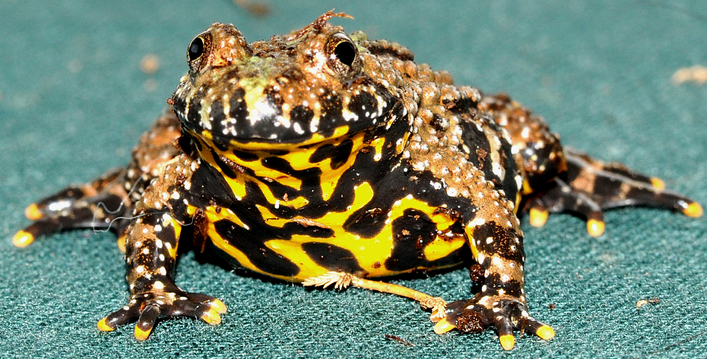 Класс Земноводные
Отряд Хвостатые (тритон, аксолотль, саламандра – на рис)
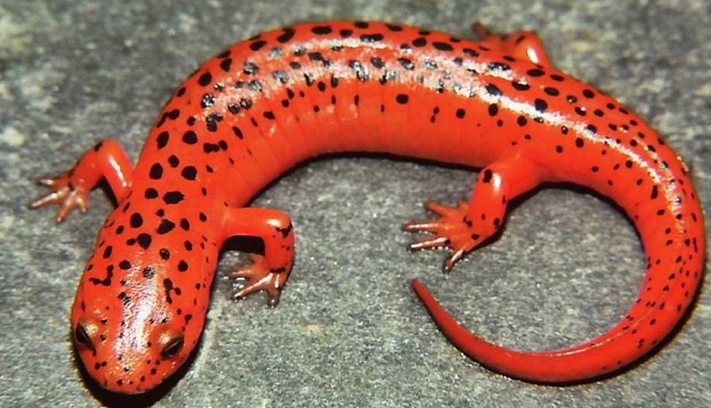 Класс Земноводные
Отряд Безногие (червяги)
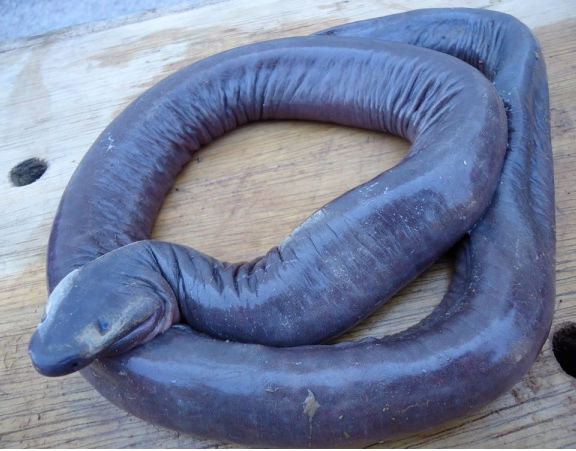 Систематика
Тип Хордовые
Подтип Позвоночные
Класс Рептилии
Отряд Чешуйчатые
Отряд Черепахи
Отряд Крокодилы
Отряд Клювоголовые
Класс Рептилии
Отряд Чешуйчатые (змеи, ящерицы: гекконы, вараны, ушастая круглоголовка – на рис, прыткая ящерица, веретеница, желтопузик)
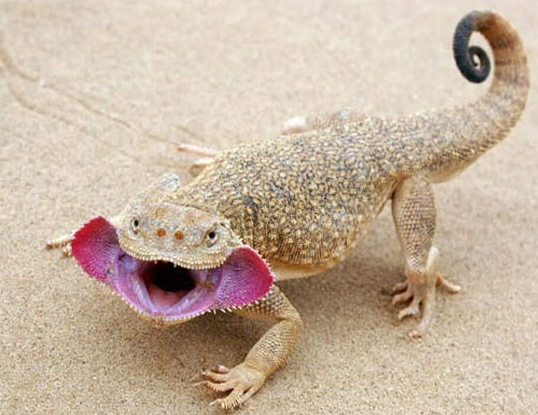 Класс Рептилии
Отряд Черепахи
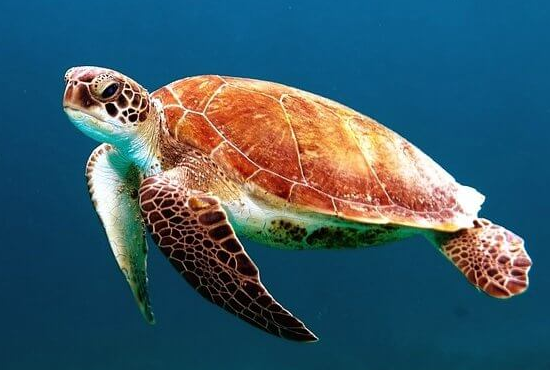 Класс Рептилии
Отряд Крокодилы (аллигатор, кайман, гавиал – на рис)
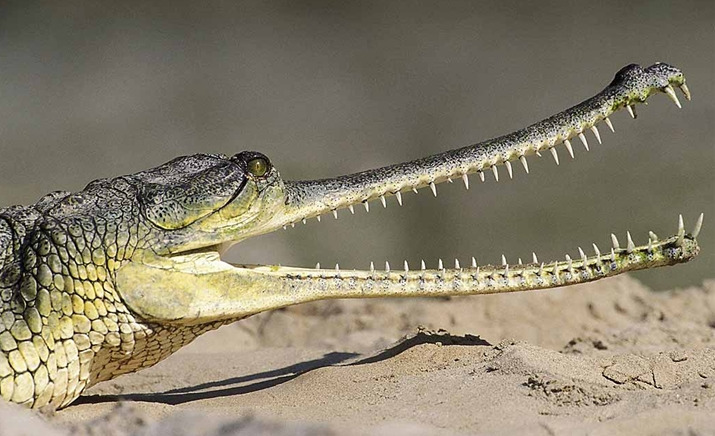 Класс Рептилии
Отряд Клювоголовые (гаттерия)
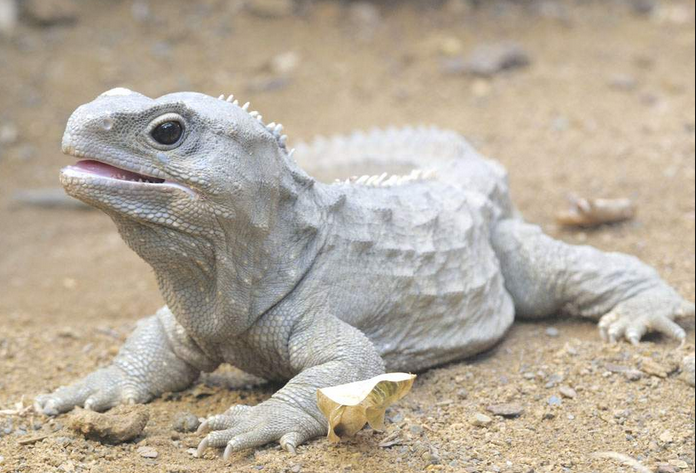